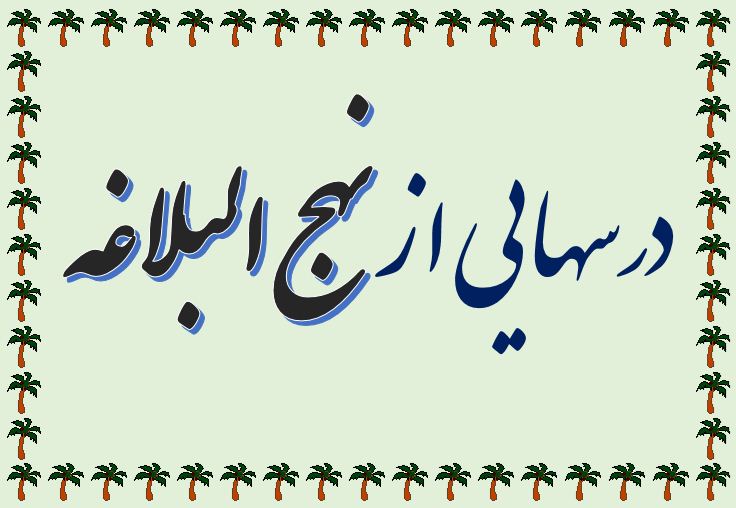 ثمره   قلبِ پاك
شرح حكمت 169 فيض الاسلام ،‌178 صبحي صالح 
برگرفته از : ali121 . Com 
تعداد صفحات نمايش : 8 اسلايد 
زمان تقريبي ارائه : 20 دقيقه
احْصُدِ الشَّرَّ مِنْ صَدْرِ غَيْرِكَ بِقَلْعِهِ مِنْ صَدْرِك‏
بررسي لغات‌: 

أحْصُدْ : دِرو كُن  (درو كردن)

صَدر : سينه (ارزشمندترين مكان هر چيزي ، اول و ابتداي چيزي)

قَلْع : از ريشه كندن
احْصُدِ الشَّرَّ مِنْ صَدْرِ غَيْرِكَ بِقَلْعِهِ مِنْ صَدْرِكمعناي اوّل :
اگر مي خواهيد
 شخصي را اصلاح كنيد ، نصيحت كنيد ،‌موعظه كنيد ،‌
با سينه ي ناپاك نمي توان اينكار را كرد 
براي اثر گذاري بر دلهاي ديگران سينه ي پاك لازم است 

تبليغ دين نياز به ريشه كن كردن نيّات بد از درون سينه ميباشد
احْصُدِ الشَّرَّ مِنْ صَدْرِ غَيْرِكَ بِقَلْعِهِ مِنْ صَدْرِك‏معناي دوّم :
اگر كسي مي خواهد 
جهاد كند ، مبارزه كند و شر را از سينه ي ديگران ريشه كن كند تا اينكه فكر شرارت هم نكنند ، 
اينكار سينه ي پاك مي خواهد 

جهاد في سبيل الله بدست ناپاكان نمي شود
احْصُدِ الشَّرَّ مِنْ صَدْرِ غَيْرِكَ بِقَلْعِهِ مِنْ صَدْرِك‏معناي سوّم :
اگر مي خواهيد :  
كينه خود را از دل ديگران بيرون كنيد ؛ 
با بيرون بردن كينه ديگري از دل خود ، كينه ي خود را از دل او خارج كن 
غالباً اينگونه است كه : از هر دست بدهي از همان دست مي گيري
به دو دليل :
	 1- قلب به قلب راه دارد 
	2-  هر چه در قلب داشته باشيم در رفتار خودش را نشان مي دهد
آيا اين درست است كه : یک سوزن به خودت بزن، یک جوالدوز به دیگران ؟
حصاد : درو كردن 				قلع : ريشه كن كردن 

سرمايه گذاري روي خودمان بايد خيلي زيادتر باشد
خلاصه مباحث مطرح شده :
تبليغ دين نياز به ريشه كن كردن نيّات بد از درون سينه ميباشد
جهاد في سبيل الله بدست ناپاكان نمي شود 
از هر دست بدهي از همان دست مي گيري   بين دلها ارتباط وجود دارد
خودت چند قدمي حركت كن بعد توقع يك قدم حركت از ديگران داشته باش
احْصُدِ الشَّرَّ مِنْ صَدْرِ غَيْرِكَ بِقَلْعِهِ مِنْ صَدْرِك‏
حكمت 169 - 178